MY FAVORITE ANIMAL
DOG GOLDEN SHEEP
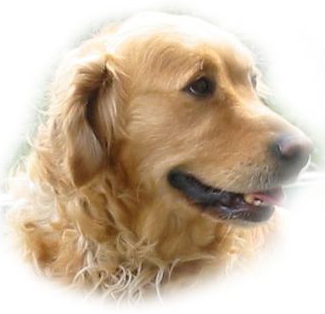 [Speaker Notes: INTERNET! KAK SE PRAVILNO ANGLEŠKO REČE {napiše} PRINAŠALEC!]
APERANCE
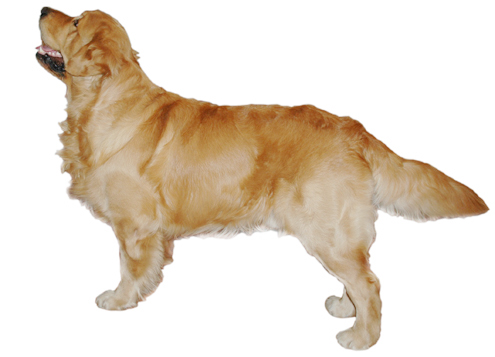 VERY CUTE
COLOUR: GOLD, BROWN OR WHITE
EYES: BIG AND BROWN
QUITE BIG
 QUITE FAT
4 LEGS
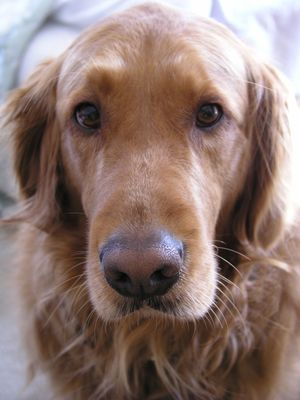 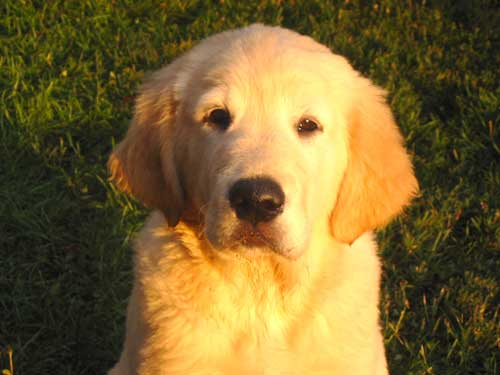 PERSONALITY
HAPPY 
VERY LAZY
HONEST
FRIENDLY
VERY PLAYFUL
DOESEN˙´T LIKE BE                                                                              ALONE
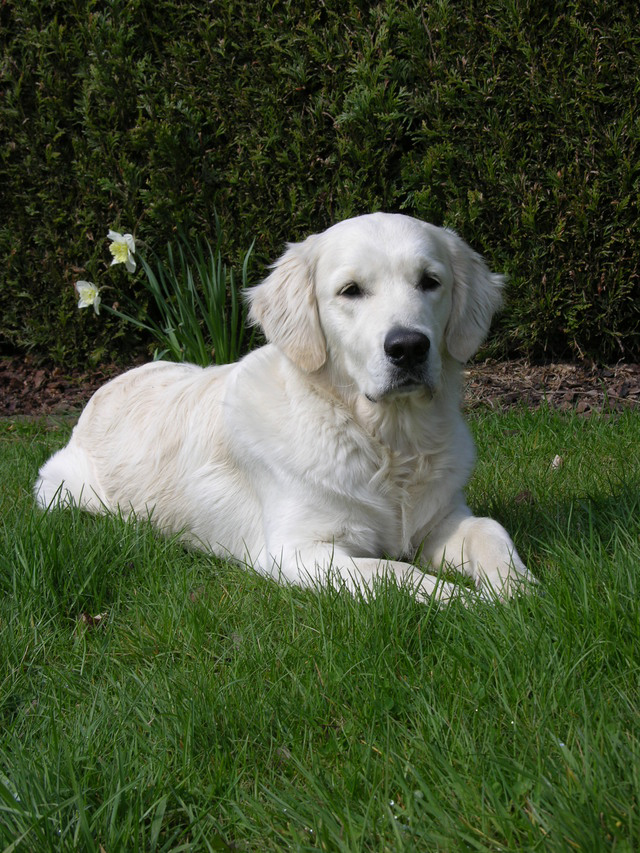 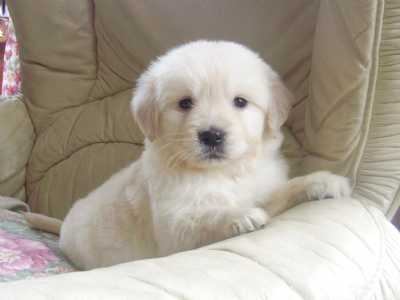 Puppies
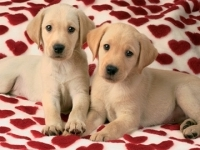 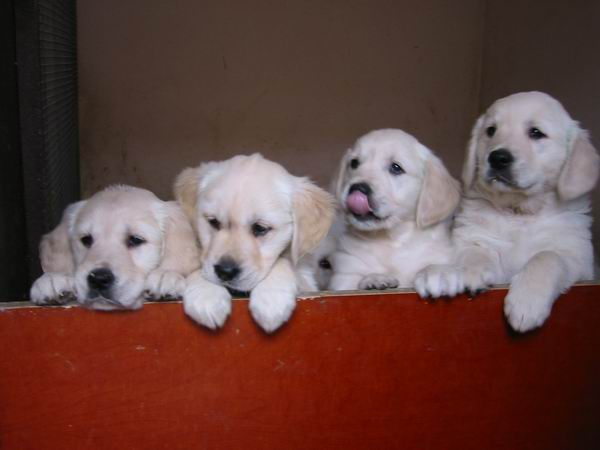 VERY FAT
NICE
PLAYFUL
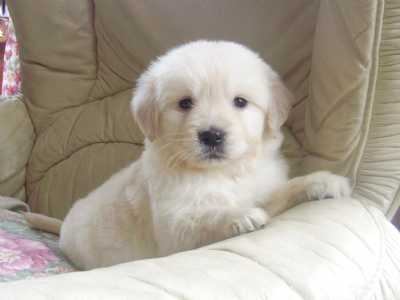 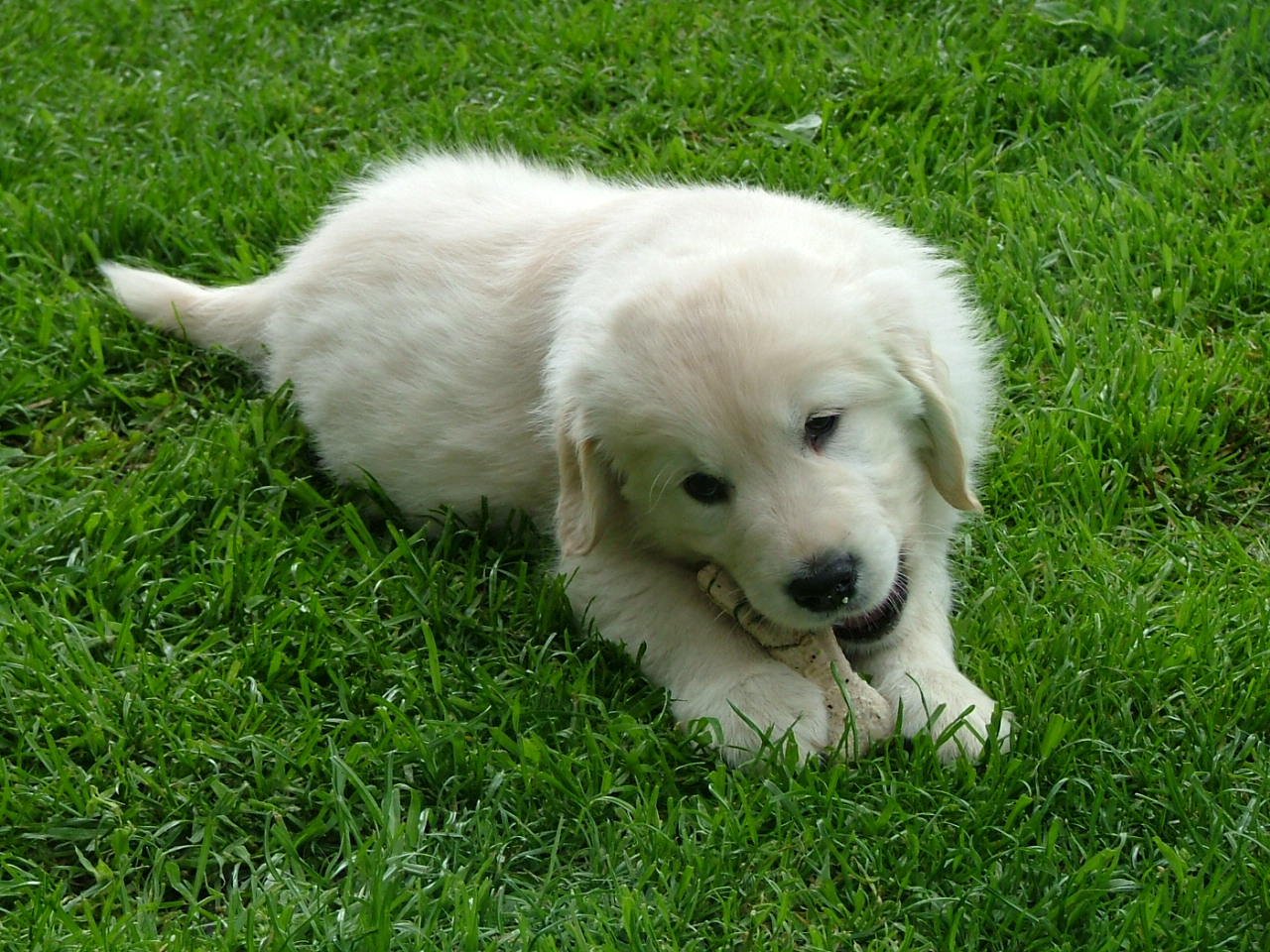 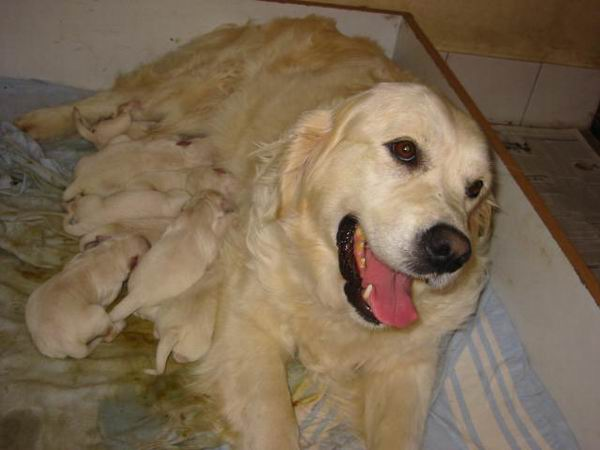 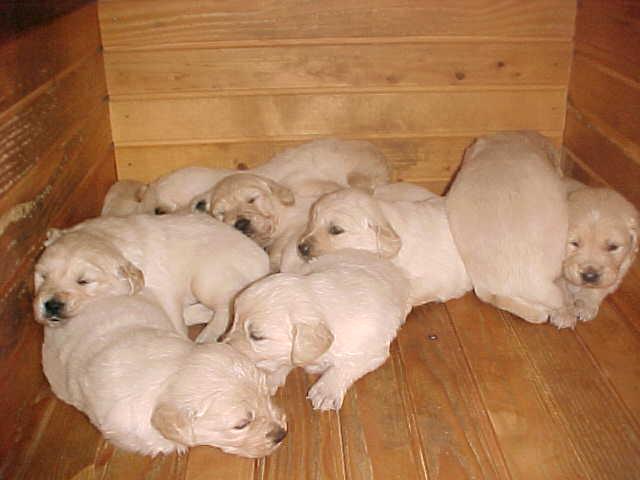 OLD DOGS:
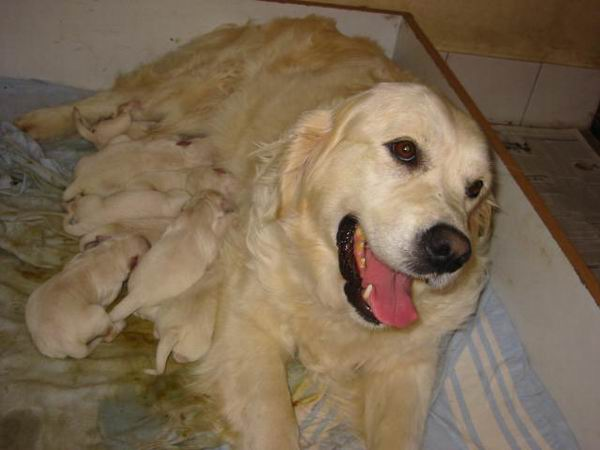 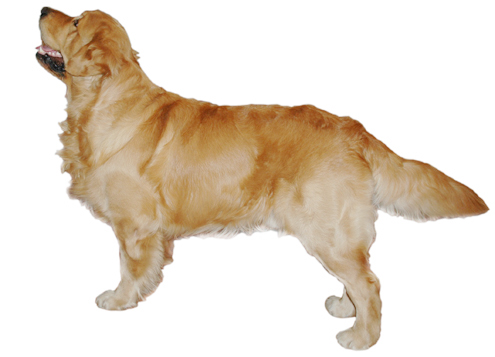 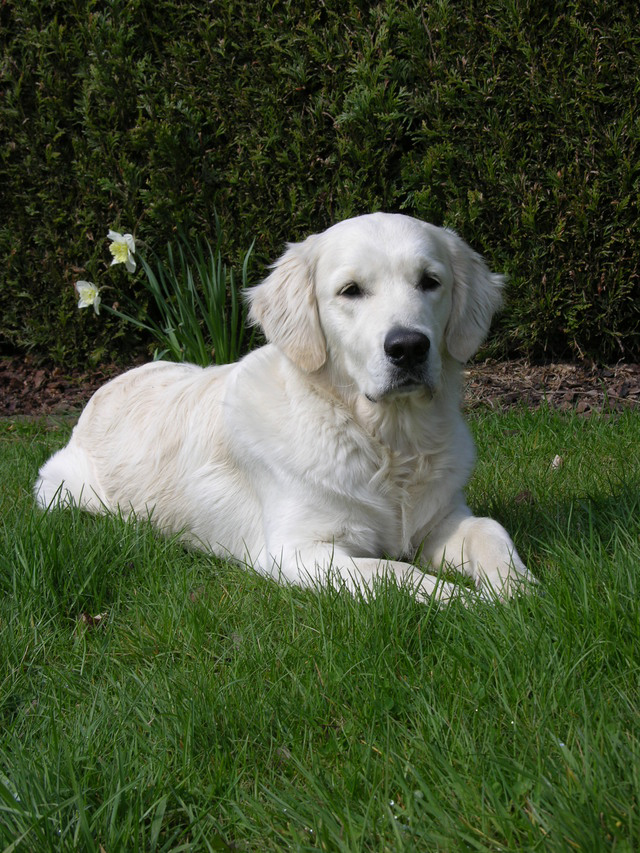 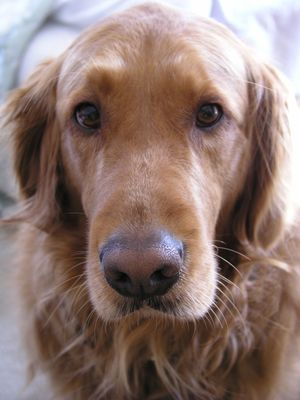 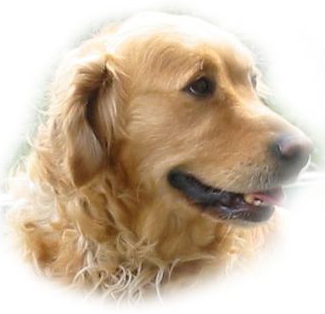 PICTURES:
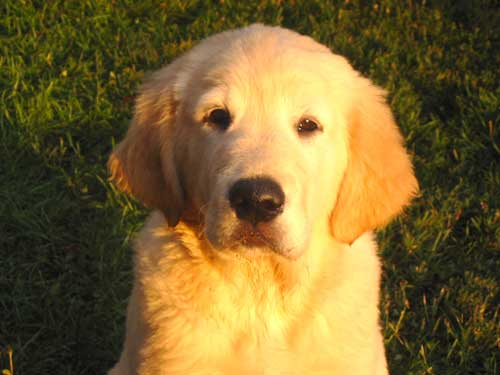 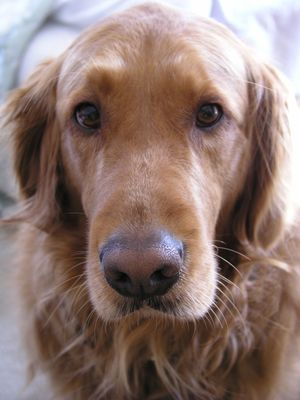 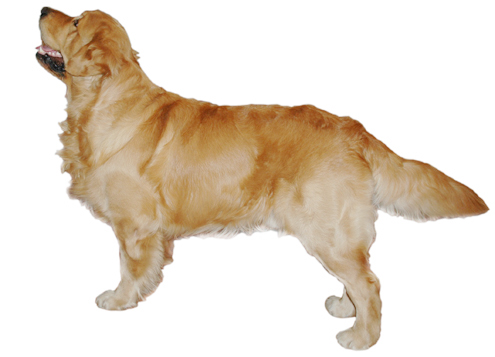 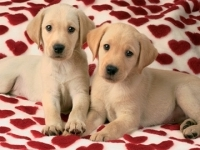 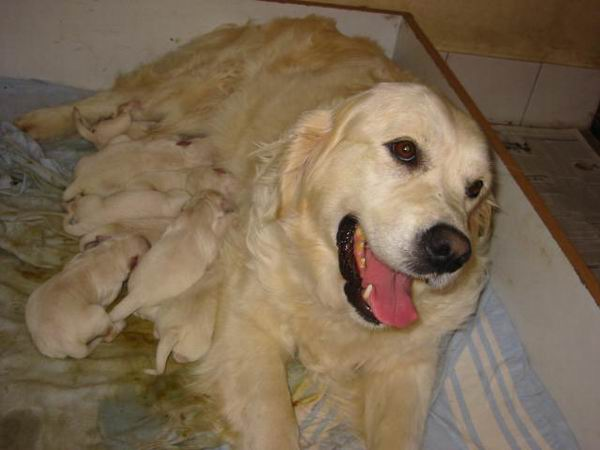 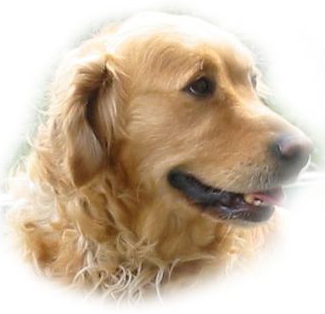 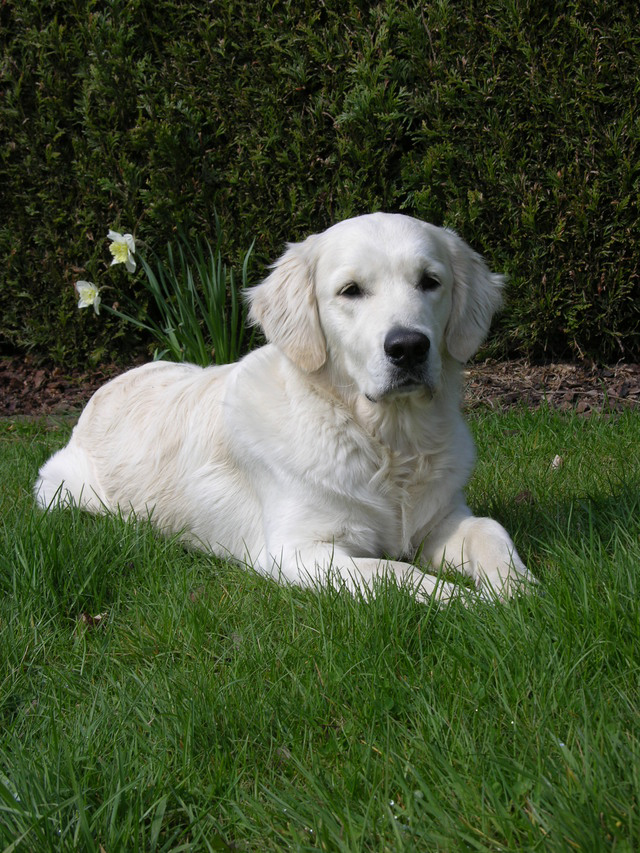 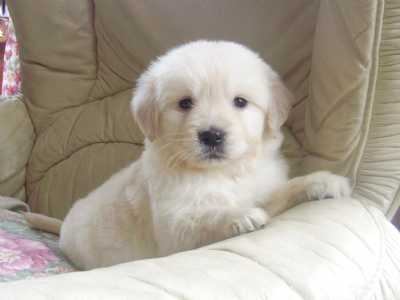 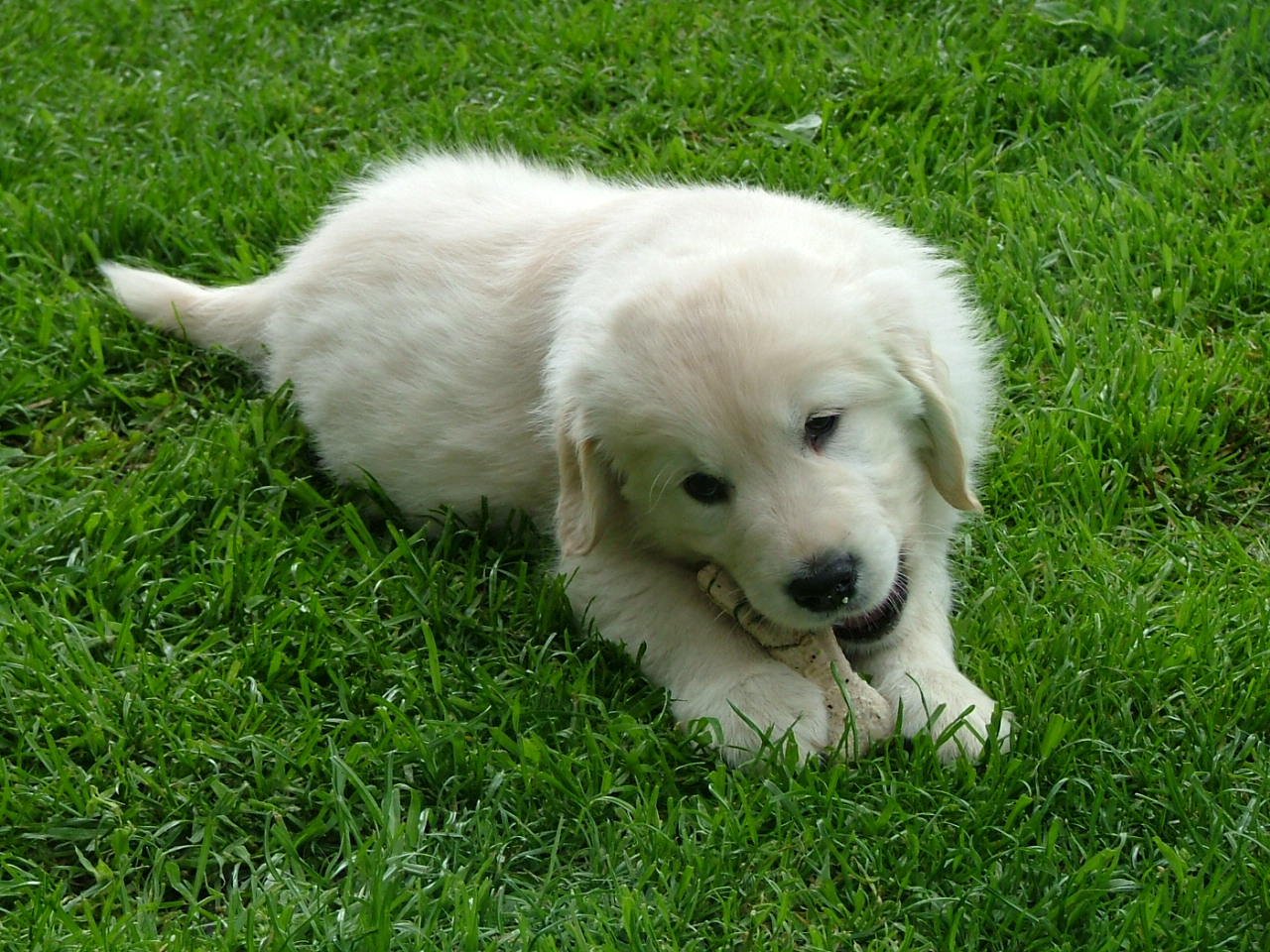 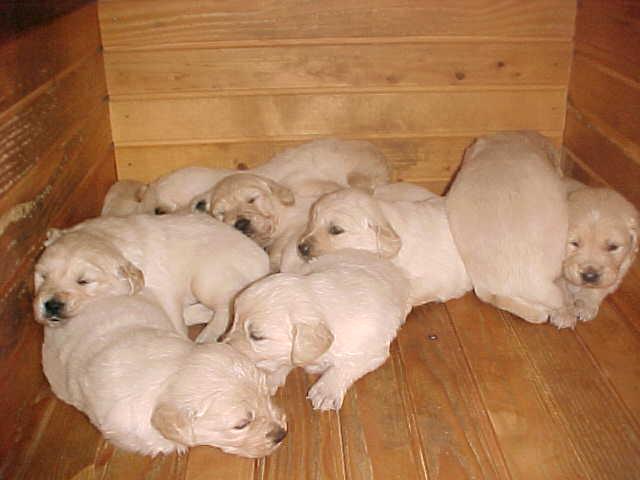 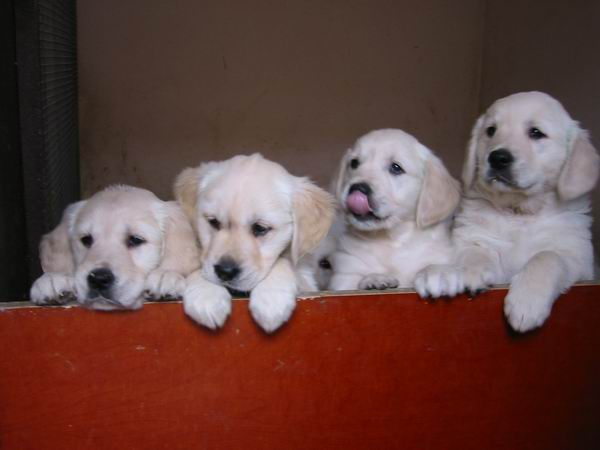 Teacher: Lidija Strmšek Pisanec
Information by: 
-my self 
-internet
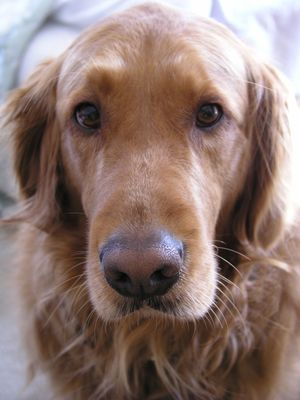